APLICACIÓN DEL MODELO ANFIS A LA SINTETIZACION DE NOTAS MUSICALES Y SEÑALES DE VOZ
PROYECTO DE GRADO
CARLOS STALIN ALVARADO SANCHEZ
Contenido
Introducción
La red ANFIS
Arquitectura de CACIQUE
Resultados
Conclusiones
Introducción
Estado actual de la sintetización musical y de voz
Tecnologías de síntesis musical
Tecnologías de síntesis de voz
El propósito de CACIQUE
Tecnologías de síntesis musical
Sintetizadores por Hardware
Síntesis aditiva
Síntesis substractiva
Modulación de frecuencia
Ejemplo: Los órganos musicales (usan el estándar MIDI)
Sintetizadores por software(softsynth)
Los emuladores(basados en algoritmos)
Basados en muestras
Tecnologías de síntesis de voz
La calidad de una voz sintética se mide según:
Su inteligibilidad: ¿con qué facilidad/dificultad es entendida? 
Su naturalidad: ¿en qué medida se asemeja a la voz real de un humano? 
Síntesis Concatenativa (+naturalidad)
Selección de unidades
Síntesis de difonos
Síntesis especificada para un dominio
Síntesis de formantes(+ inteligibles)
Modelos acústicos
El propósito de CACIQUE
CACIQUE sintetizador musical y de voz
Emulador 
Sintetizador formante
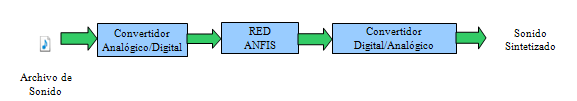 F(x)
El propósito de CACIQUE
Puede ser usado como la base de un sintetizador poderoso formante – concatenativo
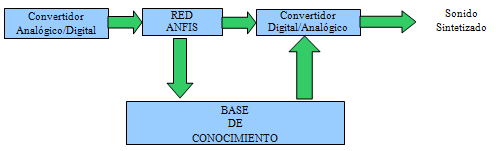 La red ANFIS
Redes Neuronales
Sistemas Difusos
Sistemas Híbridos
Redes Neuronales
Emulan las redes neuronales biológicas
Desarrolladas hace más de 30 años
Generalizan y aprenden de la experiencia
Resuelven problemas que la computación clásica no los puede hacer (procesamiento en lote)
Procesamiento de imágenes y de voz
Reconocimiento de patrones 
Planeamiento 
Interfaces adaptivas para sistemas Hombre/máquina 
Predicción 
Control y optimización
Sistemas Difusos
Basados en lógica difusa
Permite tratar información imprecisa
Si la persona mide más de 2m entonces es alta
Si la persona mide menos de 1m entonces es baja
Usado en:
Control de procesos industriales complejos
Resolución de compresión de datos
Sistemas de aire acondicionado, lavadoras etc.
Sistemas Híbridos
Combinación de varios sistemas
ANFIS es una combinación de redes neuronales con sistemas difusos
La lógica difusa proporciona un mecanismo de inferencia sobre la incertidumbre y las redes neuronales ofrecen grandes ventajas computacionales, tales como el aprendizaje, adaptación, tolerancia a fallas, el paralelismo y la generalización
ANFIS utiliza:
Paso Forward (Método de mínimos cuadrados)
Paso Backward (Gradiente descendiente)
Topología de la red ANFIS
Algoritmo ANFIS
Regla 1: Si x es A1 and y es B1, entonces f1 = p1 x + q1 y + r1
Regla 2: Si x es A2 and y es B2, entonces f2 = p2 x + q2 y + r2
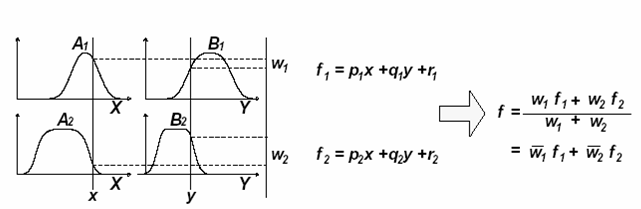 Algoritmo ANFIS
Capa 1: Las entradas en esta capa corresponden a las entradas x y y, y la salida del nodo es el grado de pertenencia para el cual la variable de entrada satisface el término lingüístico asociado a este nodo
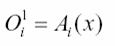 Algoritmo ANFIS
Capa 2: Cada nodo calcula el grado de activación de la regla asociada a dicho nodo. Ambos nodos están representados con una T en figura 2, por el hecho de que ellos pueden representar cualquier t-norma para modelar la operación lógica and. Los nodos de esta capa son conocidos como nodos de reglas.
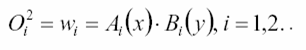 Algoritmo ANFIS
Capa 3: Cada nodo en esta capa está representado por una N en la figura 2, para indicar la normalización de los grados de activación. La salida del nodo es el grado de activación normalizado (con respecto a la suma de los grados de activación) de la regla
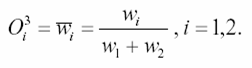 Algoritmo ANFIS
Capa 4: La salida de los nodos corresponde al producto entre el grado de activación normalizado por la salida individual de cada regla




pi, qi,  ,ri y forman el conjunto de parámetros. Los parámetros de esta capa se conocen como parámetros del consecuente. 
Esos parámetros, como se puede ver, son los coeficientes de las funciones lineales que forman el consecuente de las reglas. Son parámetros ajustables, como los de la capa 1.
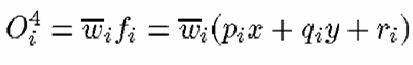 Algoritmo ANFIS
Capa 5: El único nodo de esta capa calcula la salida total del sistema (agregación) como la suma de todas las entradas individuales de este nodo
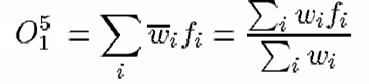 Algoritmo ANFIS
La primera capa representa la capa de pertenencia. 
La segunda capa se usa para generar el grado de disparo de la regla (T-norma) 
La tercera capa actúa de normalizador. 
La cuarta capa calcula la salida 
La última capa combina todas las salidas en una en su único nodo
Algoritmo ANFIS
Paso Backward



Donde h  es la tasa de aprendizaje, que puede ser expresada como
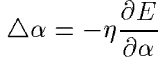 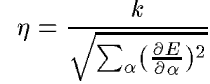 Algoritmo ANFIS
Arquitectura de CACIQUE
Resultados
Notas musicales
Nota LA de una guitarra eléctrica
Señal de voz
Manna
Consideraciones
Cada señal se ha dividido en 10 segmentos(10 subseñales)
Resultados
Nota Musical LA
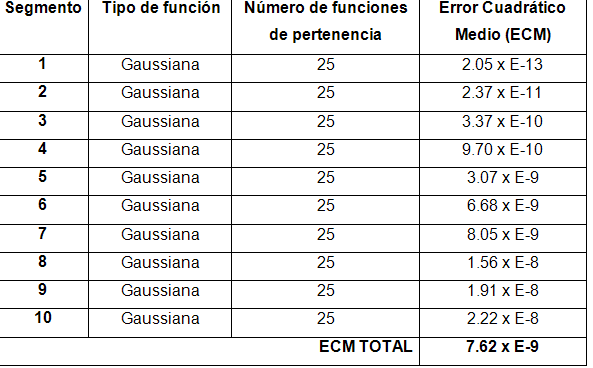 Nota Musical LA Azul – OriginalRoja - Sintetizada
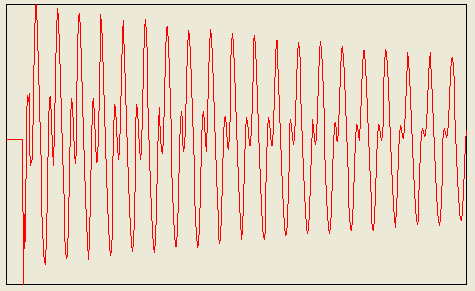 Resultados
Señal de voz Manna
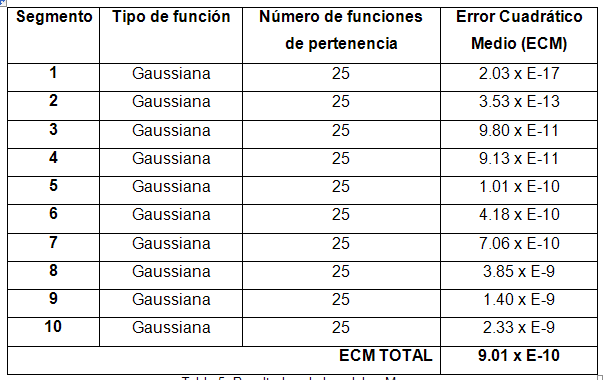 Señal de voz Manna Azul – OriginalRoja - Sintetizada
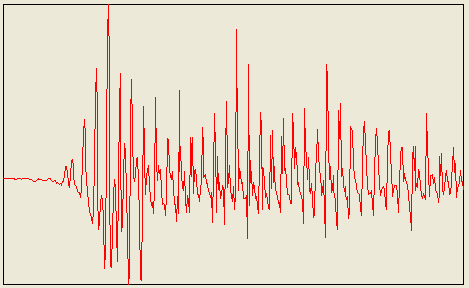 Resultados
Resultado de Axel Röbel
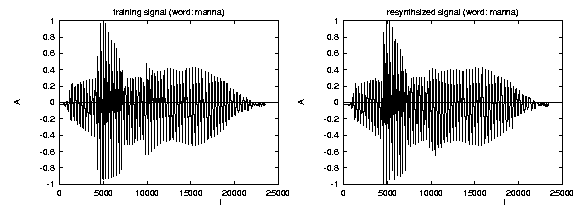 Conclusiones
CACIQUE presentó excelentes resultados, logrando naturalidad como intangibilidad, debido a la red ANFIS, la señal original es digitalizada y aprendida logrando obtener una función en el tiempo de dicha señal, por consecuente la reproducción del sonido sintetizado es casi igual a la señal original
Al comparar con el método de Redes Neuronales aplicados a series de tiempos de Axel Röben se observo que el ANFIS presenta un mejor desempeño en las señales de voz
CACIQUE puede ser utilizado como base para crear un sintetizador formante - concatenativo de alta confiablidad, para ello se deberá implementar una base de conocimientos para guarda las funciones que permitirán concatenar sonidos